Библиография
Семинар
3.12.2014
Библиографическая деятельность
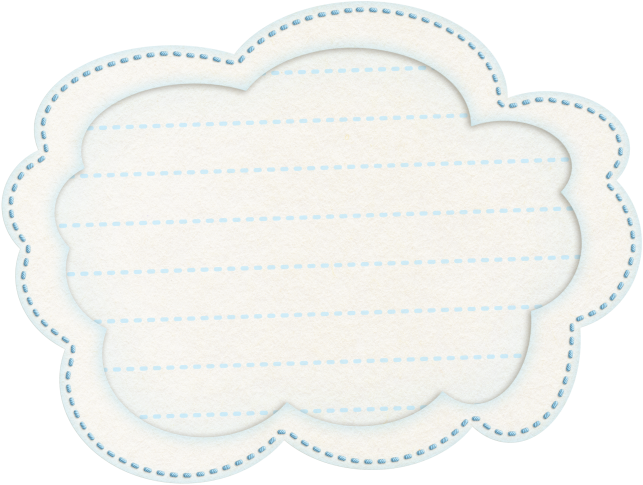 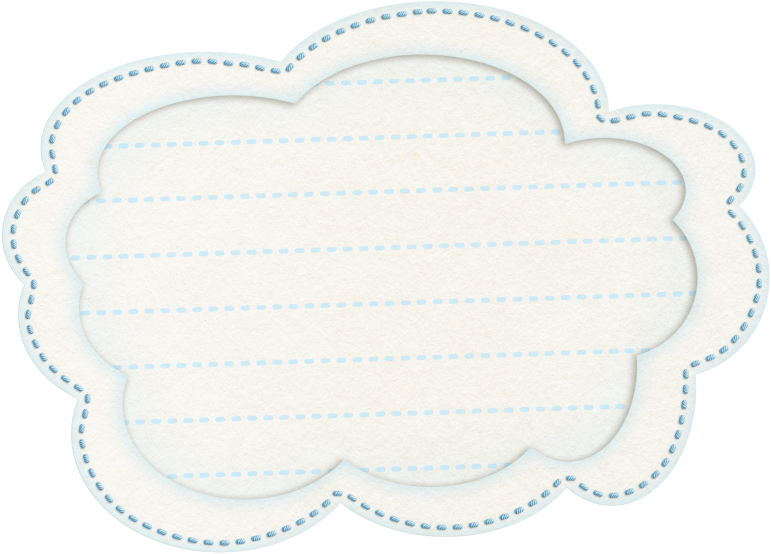 Профессия
библиографа
Формирование информационной 
грамотности
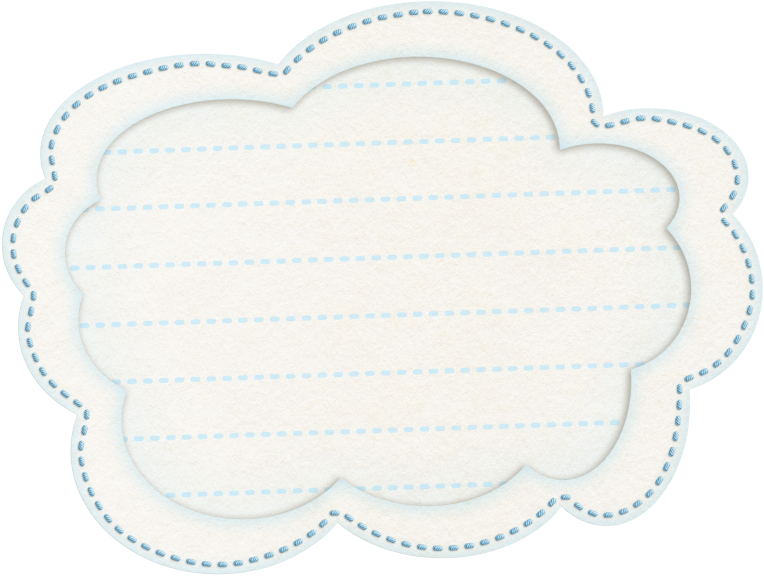 Информационные
ресурсы
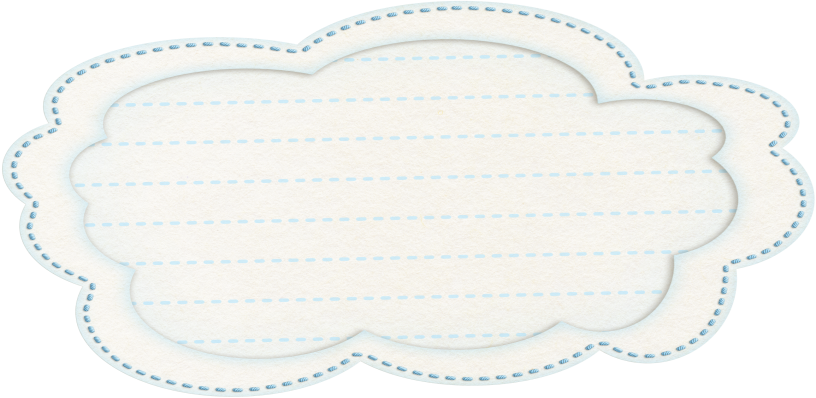 Библиографическое 
обслуживание
Библиографирование
Широкий кругозор
Начитанность
Настойчивость в поиске информации
Доброжелательность , тактичность, корректность в общении
Профессиональность
Компетентность
Культура делового общения
Навыки скимирования
Профессиябиблиографа
Информационные ресурсы
СБФ (Справочно-библиографические фонды)
 каталоги и картотеки, ЭК
 ББД (Библиографические  базы данных)
 ФНБП (Неопубликованные библиографические пособия
 Интернет
Библиографическая закладка
Плакат
План чтения
Краеведческое библиографическое пособие
Листовка
Библиографическая памятка
Библиографический список
Библиографический указатель
Буклет
Дайджест 
Библиографические игрушки
Библиографирование
Библиографическое обслуживание
СБО -
Справочно-библиографическое обслуживание
Тематические
Уточняющие
Адресные
Фактографические
ИБО -
(Библиографическое информирование)

Массовое
Групповое
Индивидуальное
Формирование информационной грамотности
Умение формулировать информационную 
потребность (запрос)

 Запрашивать, 
искать, отбирать, 
оценивать 
информацию

 Интерпретировать 
информацию 
(делать выводы)
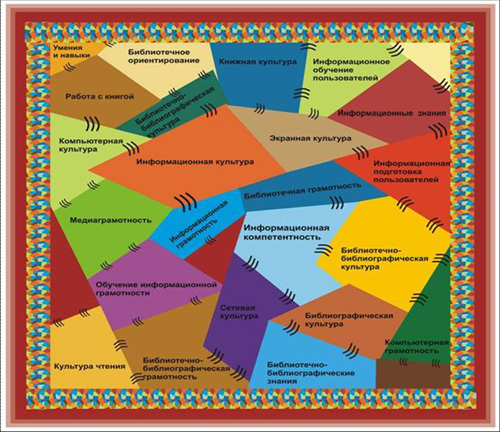 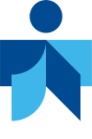 Своя игра
Создается библиографический указатель